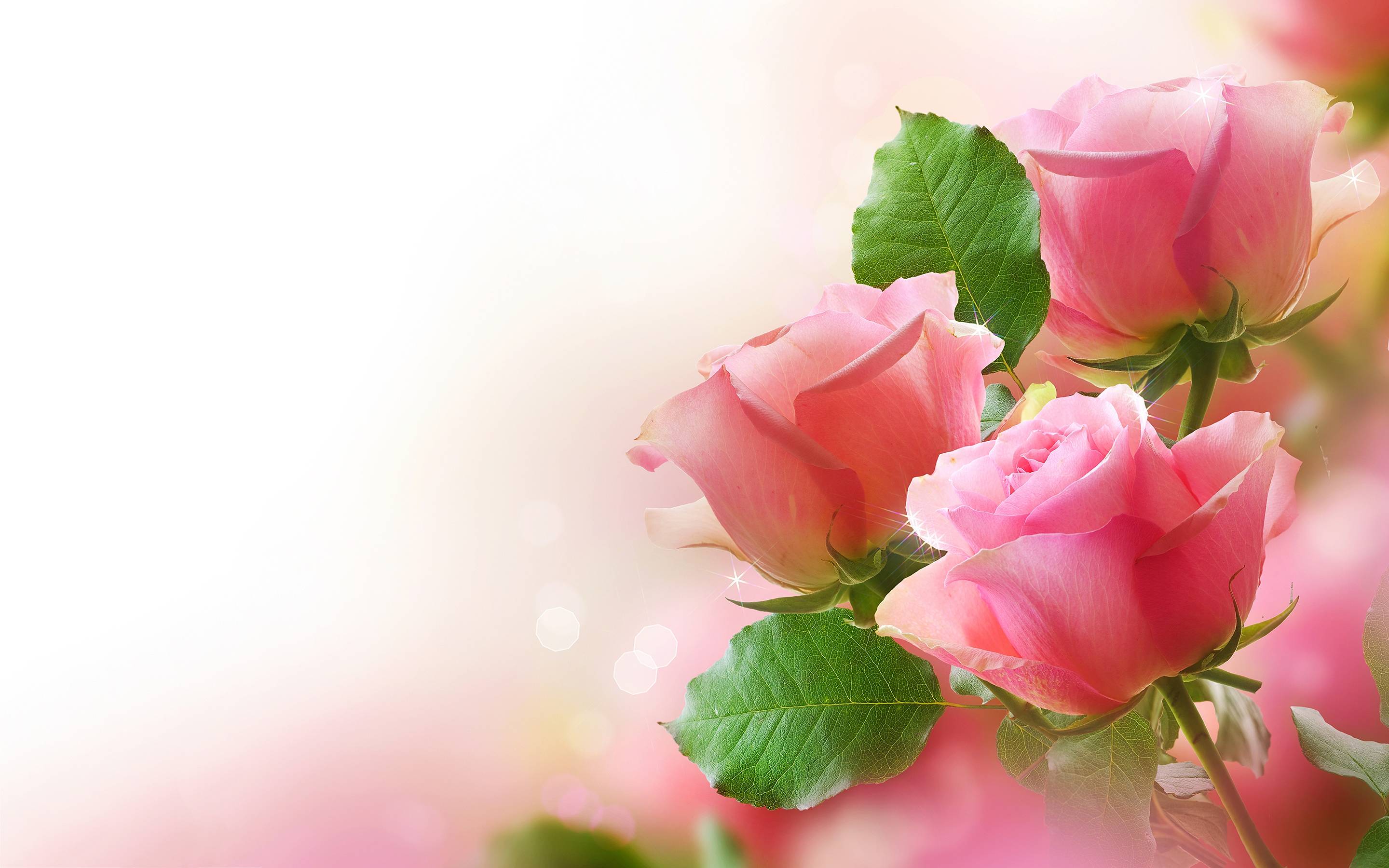 আজকের পাঠে সবাইকে স্বাগত
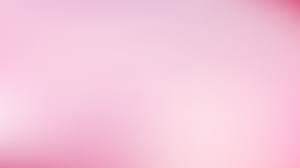 শিক্ষক পরিচিতি
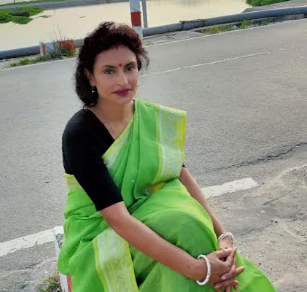 মল্লিকা সাহা
প্রধান শিক্ষক
চৈতাব সপ্রাবি
সদর, নরসিংদী
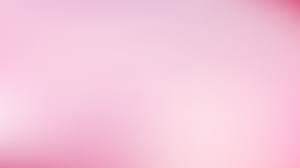 পাঠ পরিচিতি
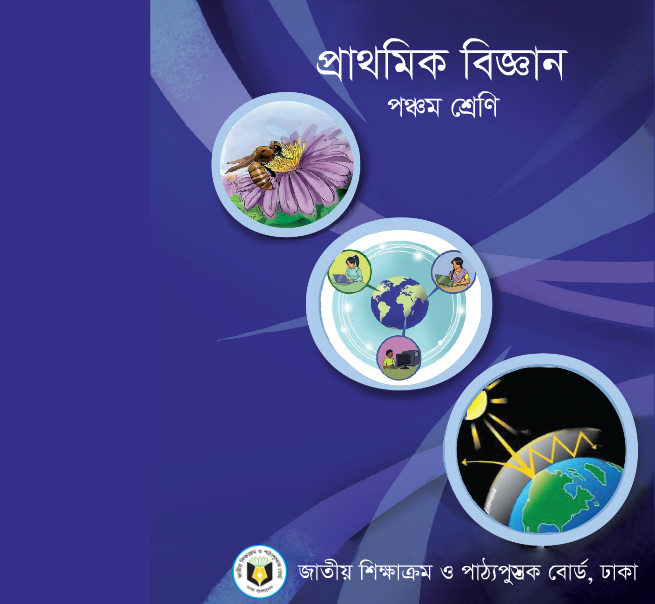 শ্রেণিঃ৫ম
বিষয়ঃবিজ্ঞান
পাঠ শিরোনামঃসুস্থ জীবনের জন্য খাদ্য
পাঠ্যাংশঃযে সকল খাদ্য কম খাওয়া উচিত
সময়ঃ৩৫ মিনিট
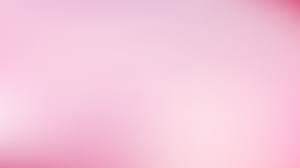 শিখনফল
৮.৩.১
কৃত্রিম রং ব্যবহার করা খাদ্যের নাম বলতে পারবে।
৮.৩.২
যেসব খাদ্যে রাসায়নিক দ্রব্য মেশানো হয় তাদের নাম বলতে পারবে।
৮.৩.৩ 
খাদ্যে কৃত্রিম রং ও রাসায়নিক দ্রব্যের ব্যবহারের ক্ষতিকর দিক বর্ণনা করতে পারবে।
৮.৩.৪
রাসায়নিক দ্রব্য ব্যবহার করে ফল পাকানোর অপকারিতা বর্ণনা করতে পারবে।
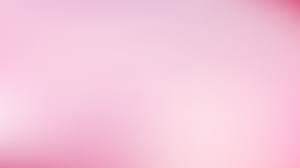 পূর্বজ্ঞান যাচাই
খাদ্য সংরক্ষণের উপায়গুলো কি কি?
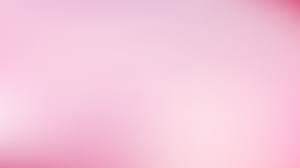 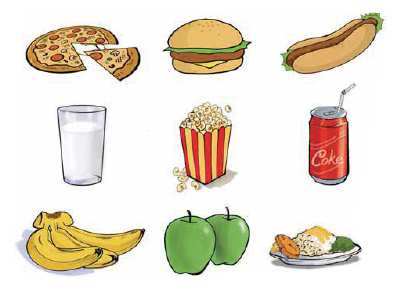 ছবিতে কি দেখতে পাচ্ছ?
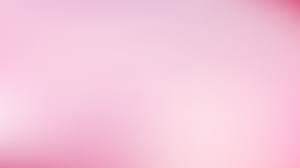 আজকের পাঠ
যে সকল খাদ্য কম খাওয়া উচিত
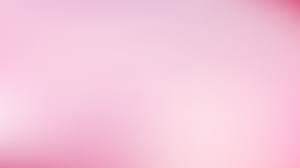 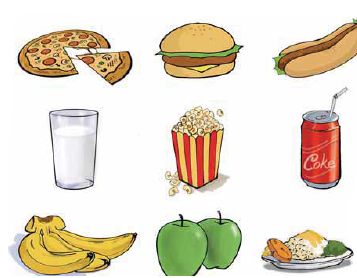 সুস্বাস্থ্যর জন্য আমাদের কোন খাবার খাওয়া উচিত?
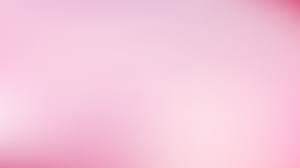 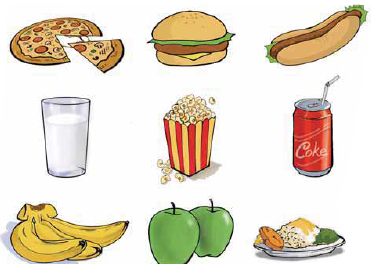 কোন কোন খাবার পরিহার করা উচিৎ?
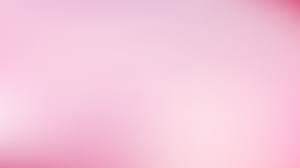 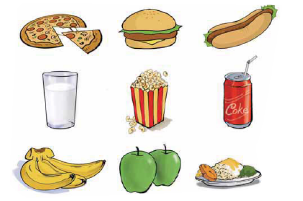 স্বাস্থ্যম্মত নয়
স্বাস্থ্যসম্মত খাদ্য
দুধ
পিজা
বাদাম
বার্গার
কলা
কোমল পানীয়
আপেল
ভাত
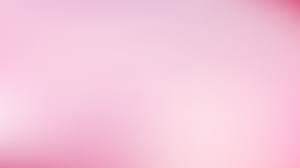 একক কাজ
# স্বাস্থ্য ভালো রাখার জন্য কোন খাবারগুলো খেতে হবে?
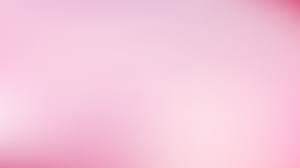 জোড়ায় কাজ
# কোন খাবারগুলো খাওয়া উচিত?
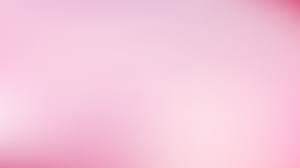 মূল্যায়ন
# ১০টি স্বাস্থ্যসম্মত খাবারের নাম লেখ।
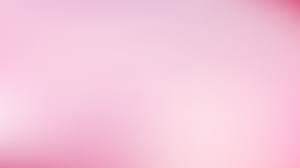 বাড়ির কাজ
# স্বাস্থ্যের জন্য ক্ষতিকর এমন ১০টি খাদ্যের নাম লিখবে।
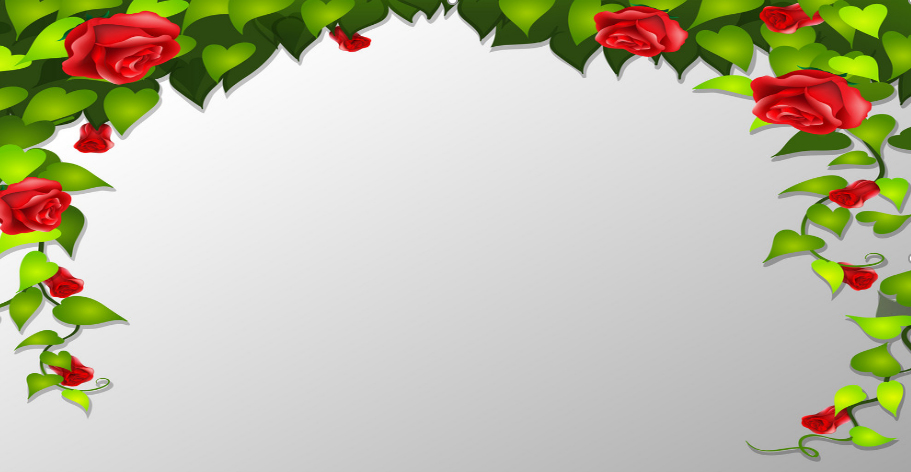 সবাইকে ধন্যবাদ